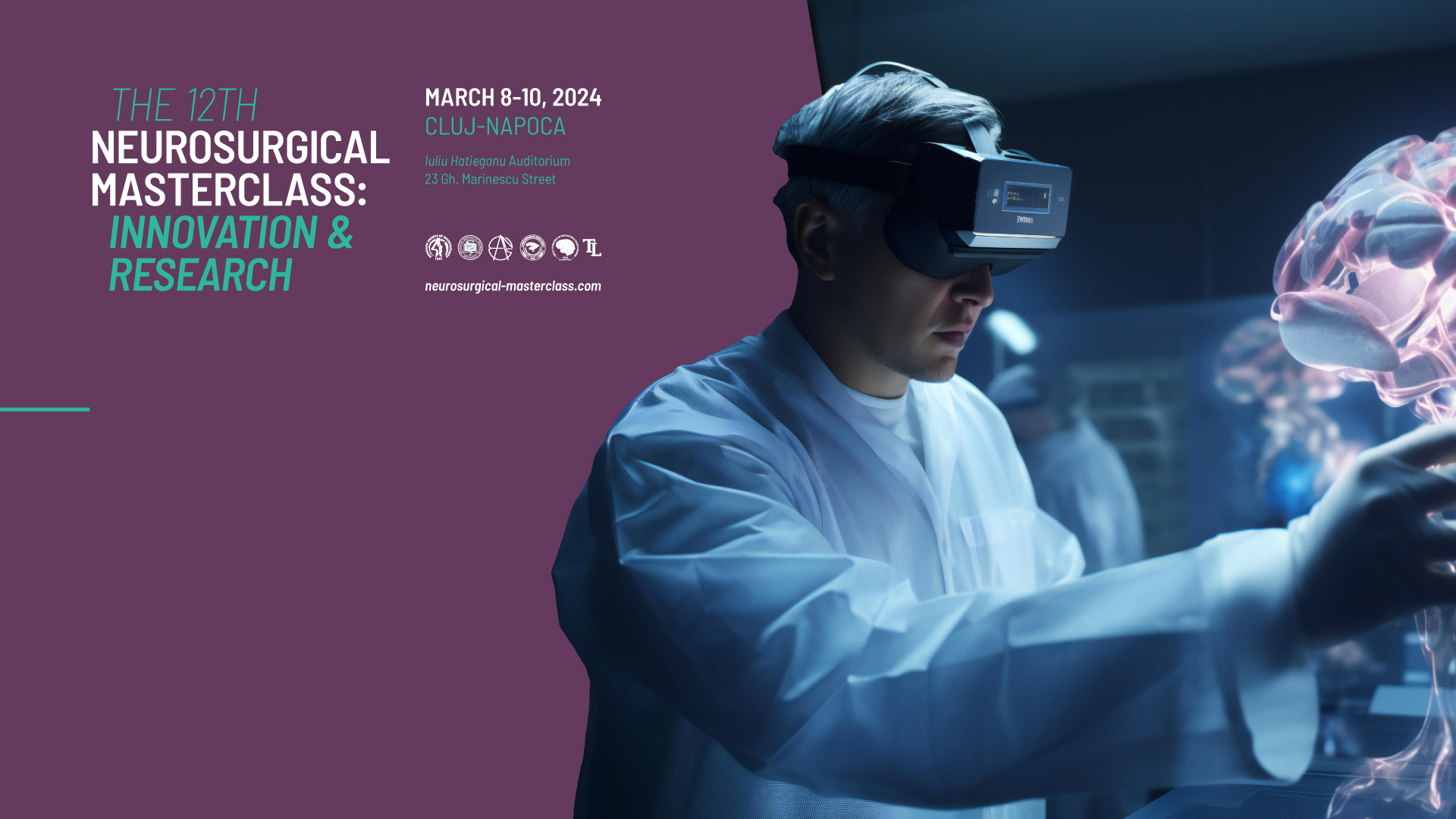 Please edit your title of thepresentation here andhere and here.
NameDepartment
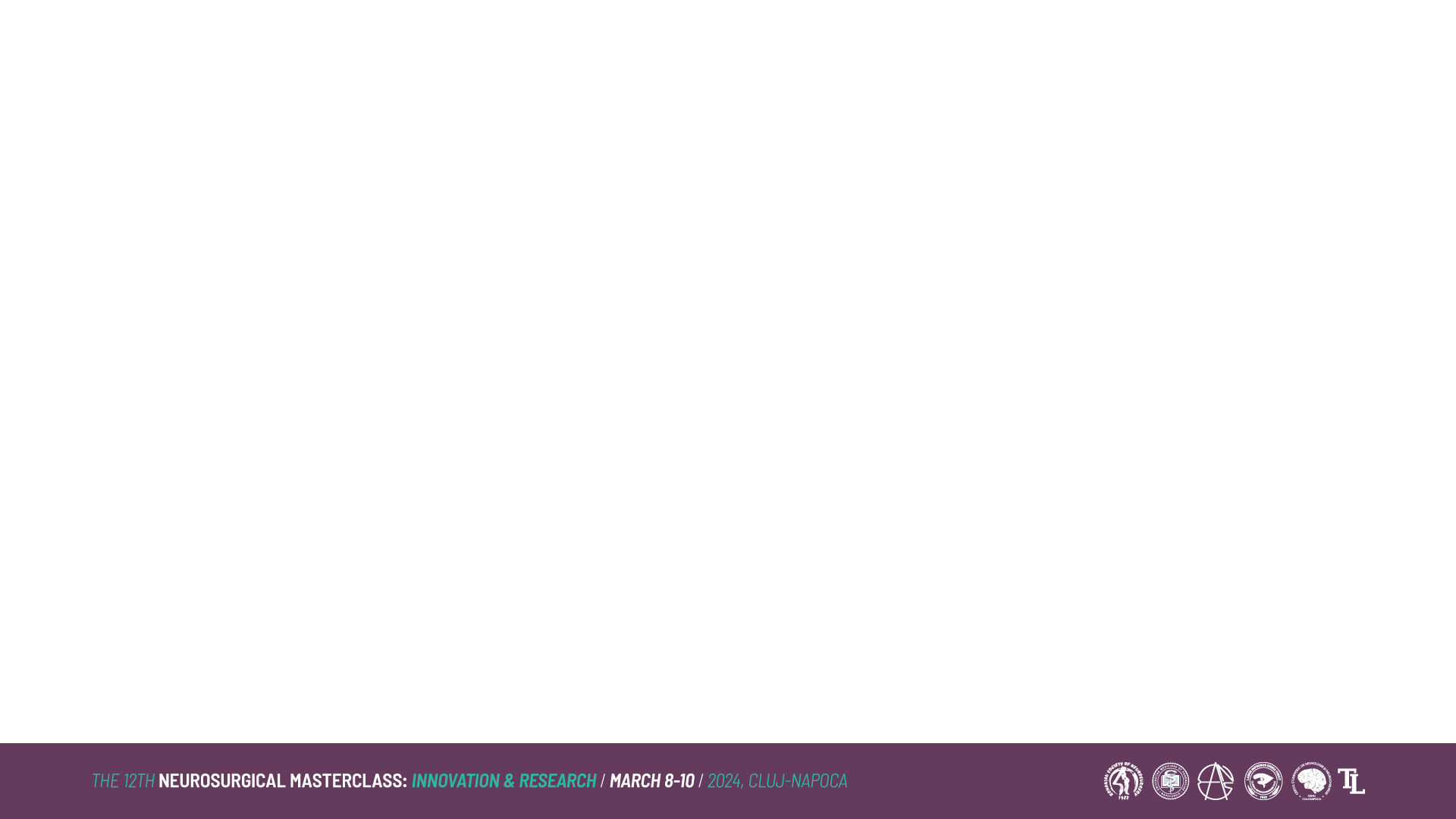 Title lorem ipsum dolor sit amet
Lorem ipsum dolor sit amet, consectetur adipiscing elit, sed do eiusmod tempor incididunt ut labore et dolore magna aliqua. Eu non diam phasellus vestibulum. Sagittis vitae et leo duis. Commodo elit at imperdiet dui accumsan sit amet nulla. Nunc id cursus metus aliquam eleifend. A lacus vestibulum sed arcu non. Dui vivamus arcu felis bibendum ut tristique. Aliquet bibendum enim facilisis gravida neque. Maecenas pharetra convallis posuere morbi leo urna molestie at elementum. Nam aliquam sem et tortor consequat id. Velit egestas dui id ornare arcu odio ut. Ultricies integer quis auctor elit. Scelerisque fermentum dui faucibus in ornare.
Dictum sit amet justo donec enim diam vulputate. Id aliquet lectus proin nibh nisl condimentum id venenatis a. Pellentesque sit amet porttitor eget dolor morbi non arcu. Turpis egestas sed tempus urna et pharetra. At quis risus sed vulputate odio. Tellus pellentesque eu tincidunt tortor aliquam nulla. Nec feugiat nisl pretium fusce. Praesent semper feugiat nibh sed pulvinar proin gravida hendrerit lectus. Egestas pretium aenean pharetra magna ac placerat vestibulum. Libero volutpat sed cras ornare arcu. Arcu cursus vitae congue mauris rhoncus aenean. Lectus vestibulum mattis ullamcorper velit sed ullamcorper morbi. Amet nulla facilisi morbi tempus iaculis. Dui sapien eget mi proin sed libero enim sed. In fermentum posuere urna nec tincidunt. Arcu vitae elementum curabitur vitae. A cras semper auctor neque. Eget lorem dolor sed viverra ipsum nunc aliquet bibendum. Eget arcu dictum varius duis at consectetur lorem donec.
Lorem ipsum dolor sit amet, consectetur adipiscing elit, sed do eiusmod tempor incididunt ut labore et dolore magna aliqua. Eu non diam phasellus vestibulum. Sagittis vitae et leo duis. Commodo elit at imperdiet dui accumsan sit amet nulla. Nunc id cursus metus aliquam eleifend. A lacus vestibulum sed arcu non. Dui vivamus arcu felis bibendum ut tristique. Aliquet bibendum enim facilisis gravida neque. Maecenas pharetra convallis posuere morbi leo urna molestie at elementum. Nam aliquam sem et tortor consequat id. Velit egestas dui id ornare arcu odio ut. Ultricies integer quis auctor elit. Scelerisque fermentum dui faucibus in ornare. Dictum sit amet justo donec enim diam vulputate. Id aliquet lectus proin nibh nisl condimentum id venenatis a. Pellentesque sit amet porttitor eget dolor morbi non arcu. Turpis egestas sed tempus urna et pharetra. At quis risus sed vulputate odio.
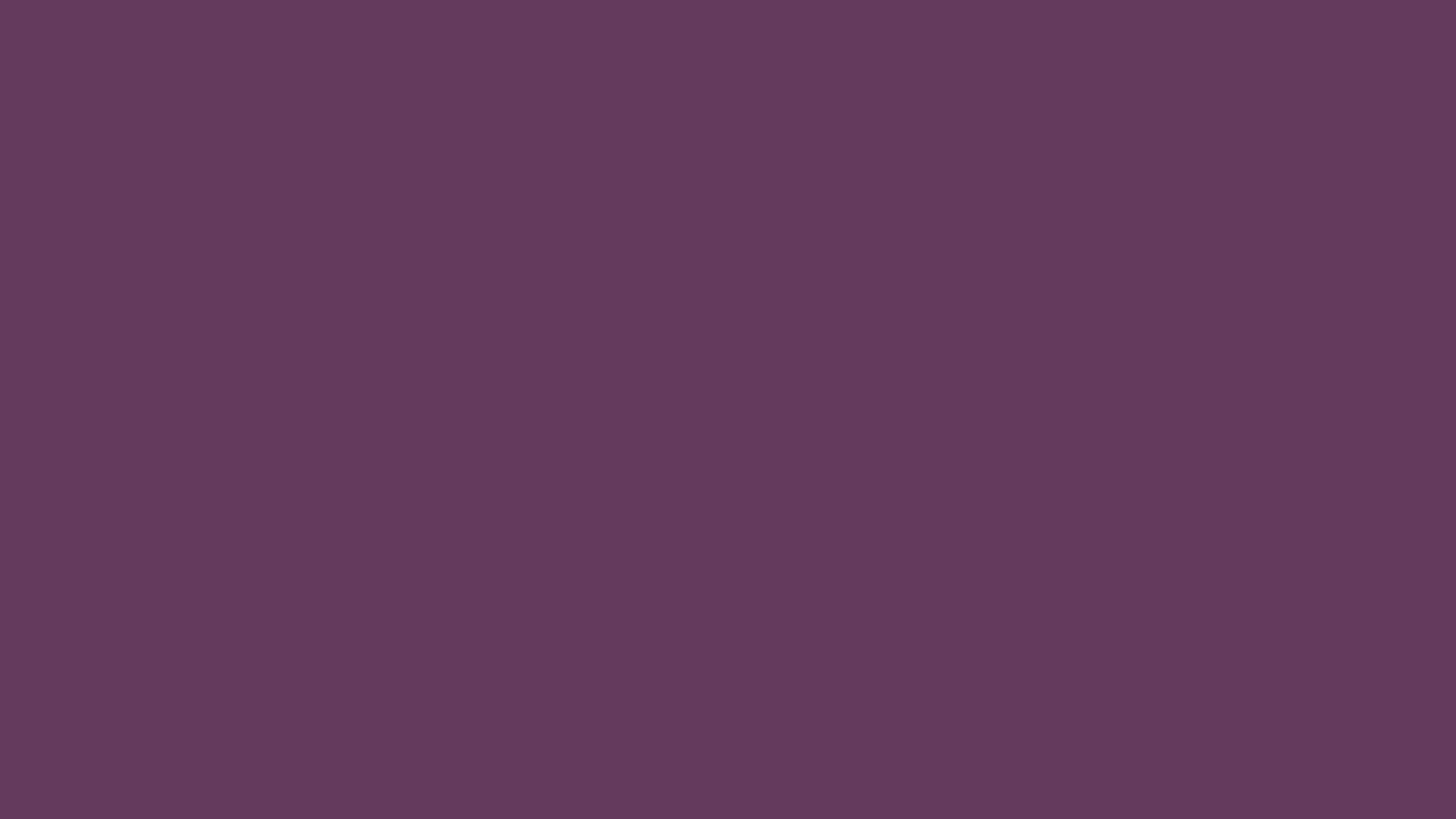 Please edit yourthank you message here.